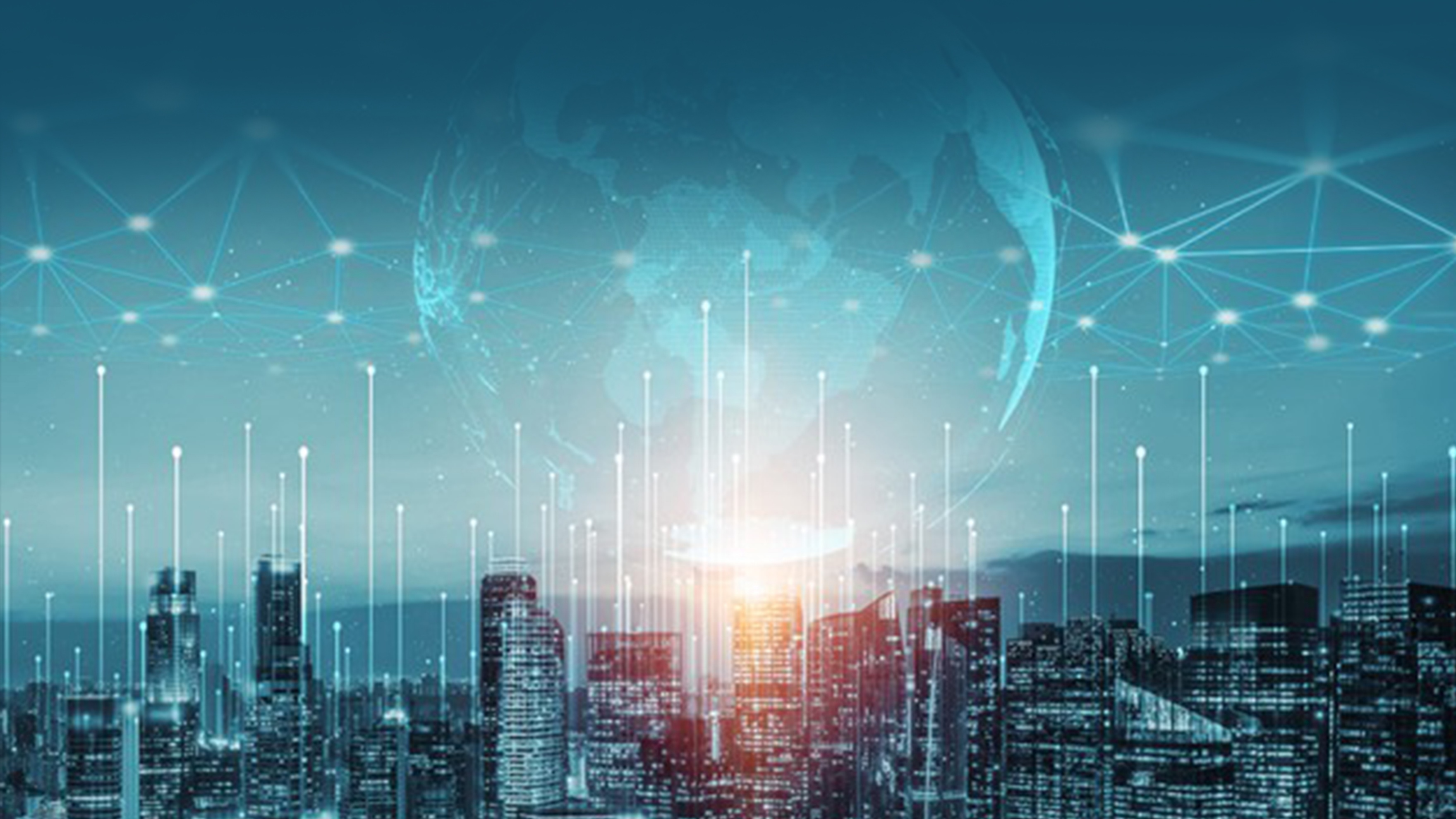 Powered by
Organised by
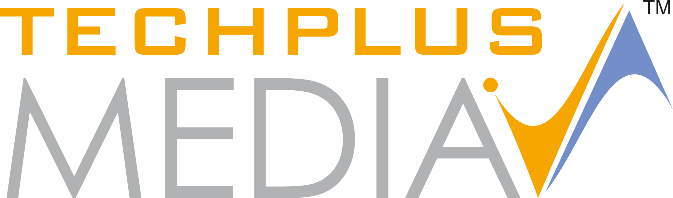 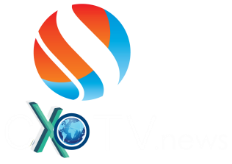 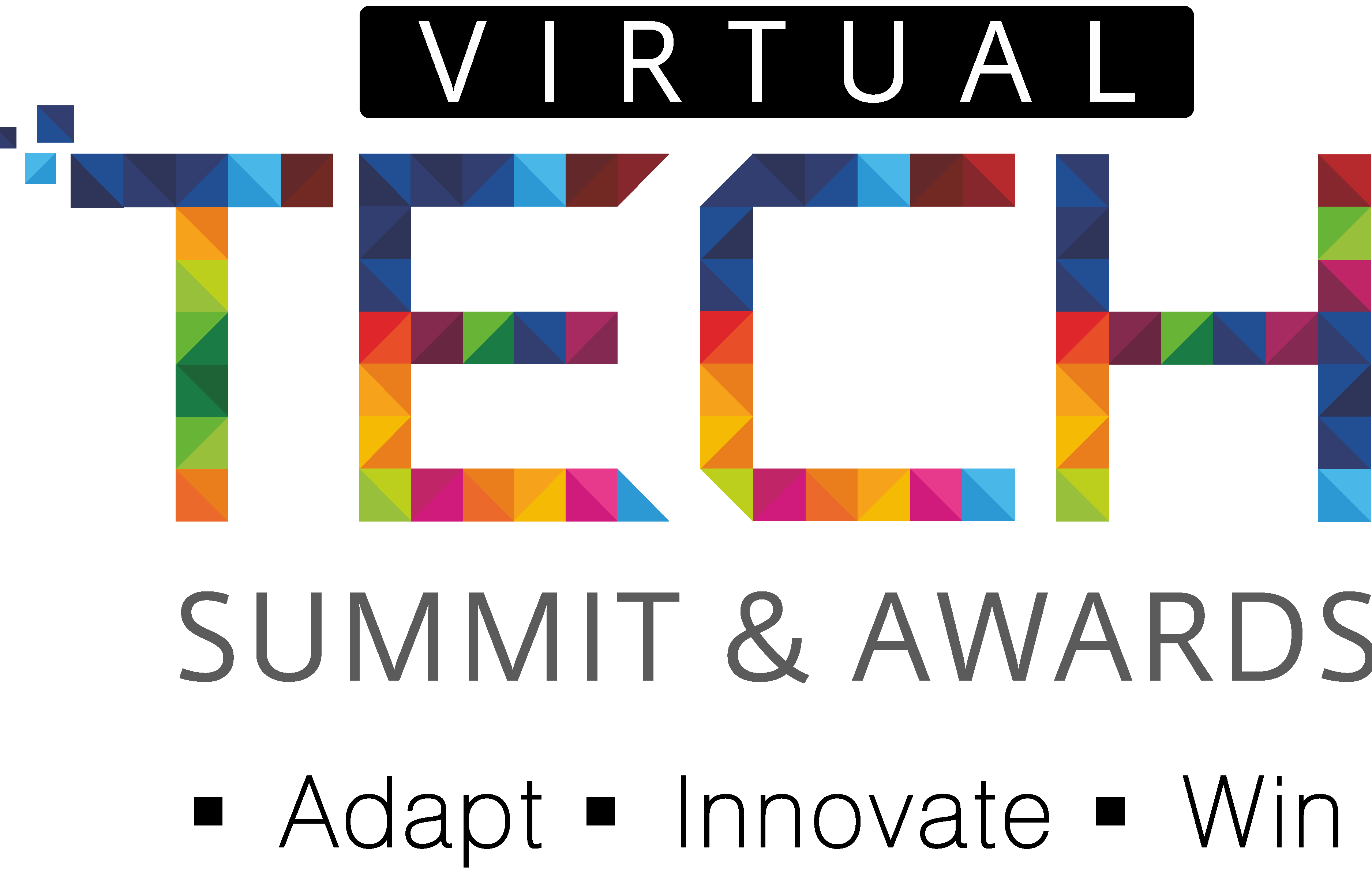 18th – 19th  August 2021
Sponsorship Dossier
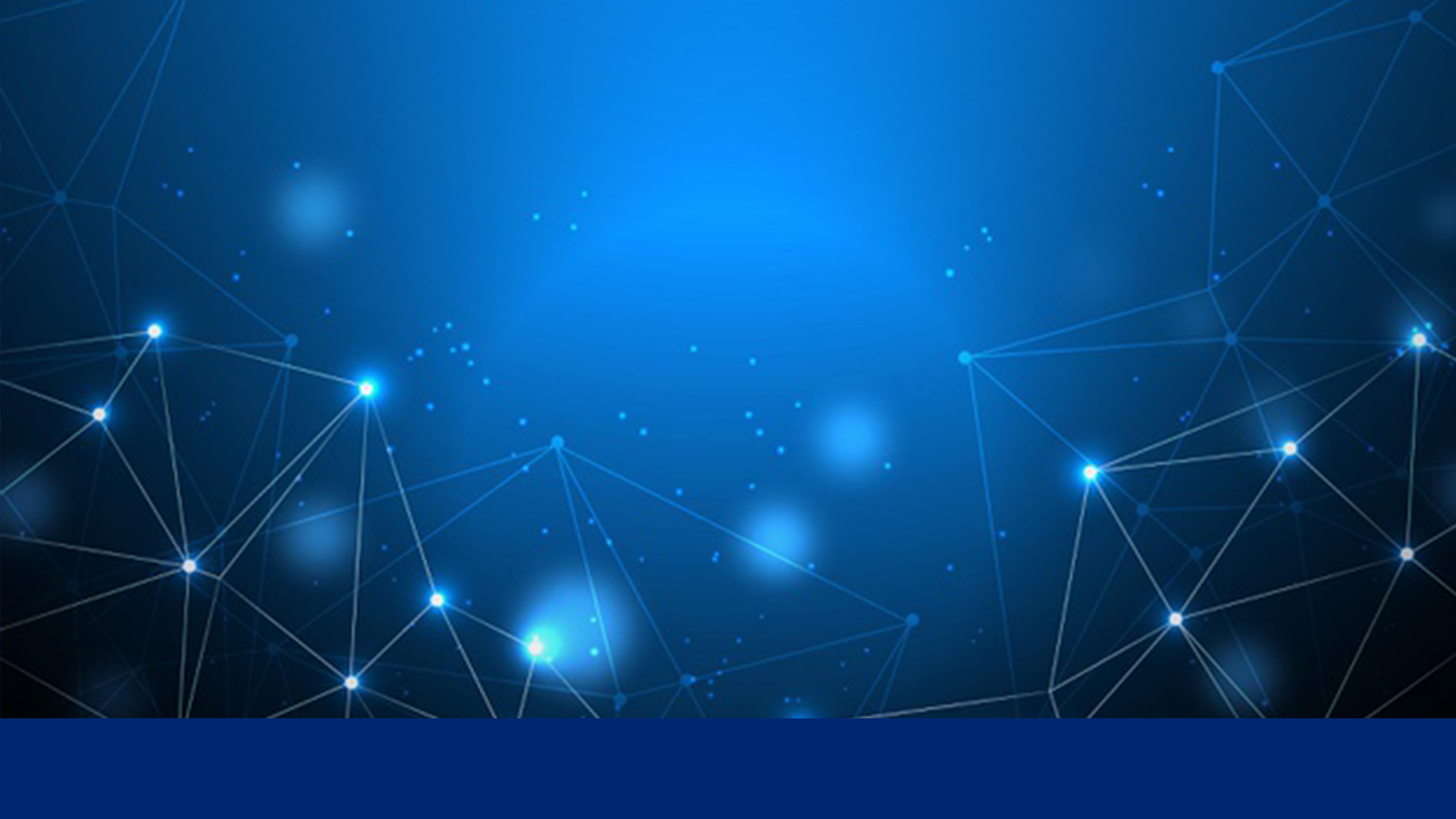 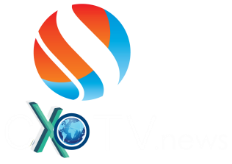 Adapt. Innovate. Win
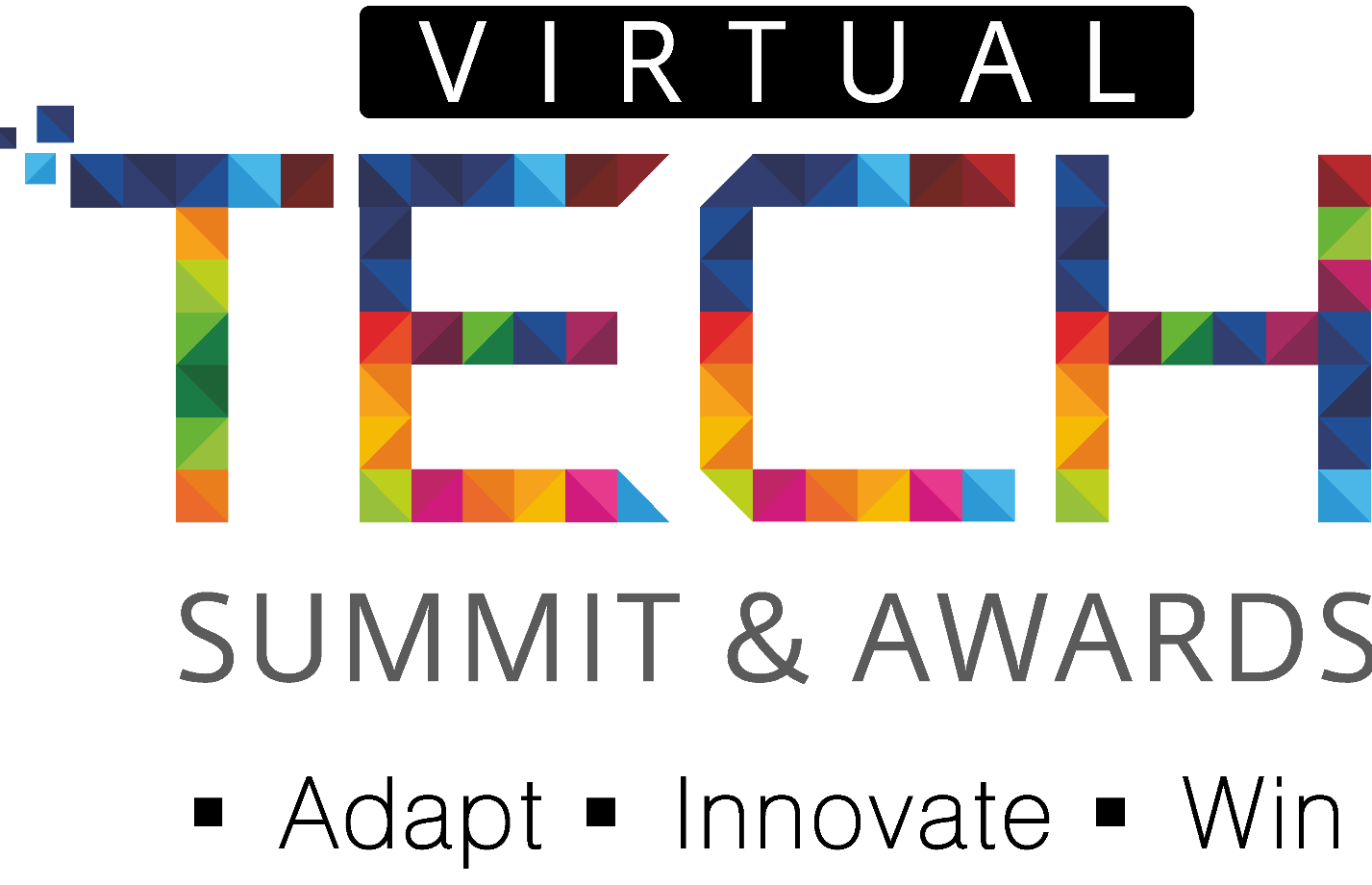 #TechLeadership in the New Normal 


A High-Impact, Invitation-only Exclusive Platform for CXOs driving Digital Transformation and Business Resilience Transformation
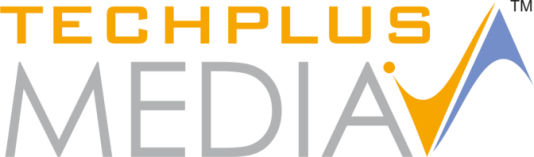 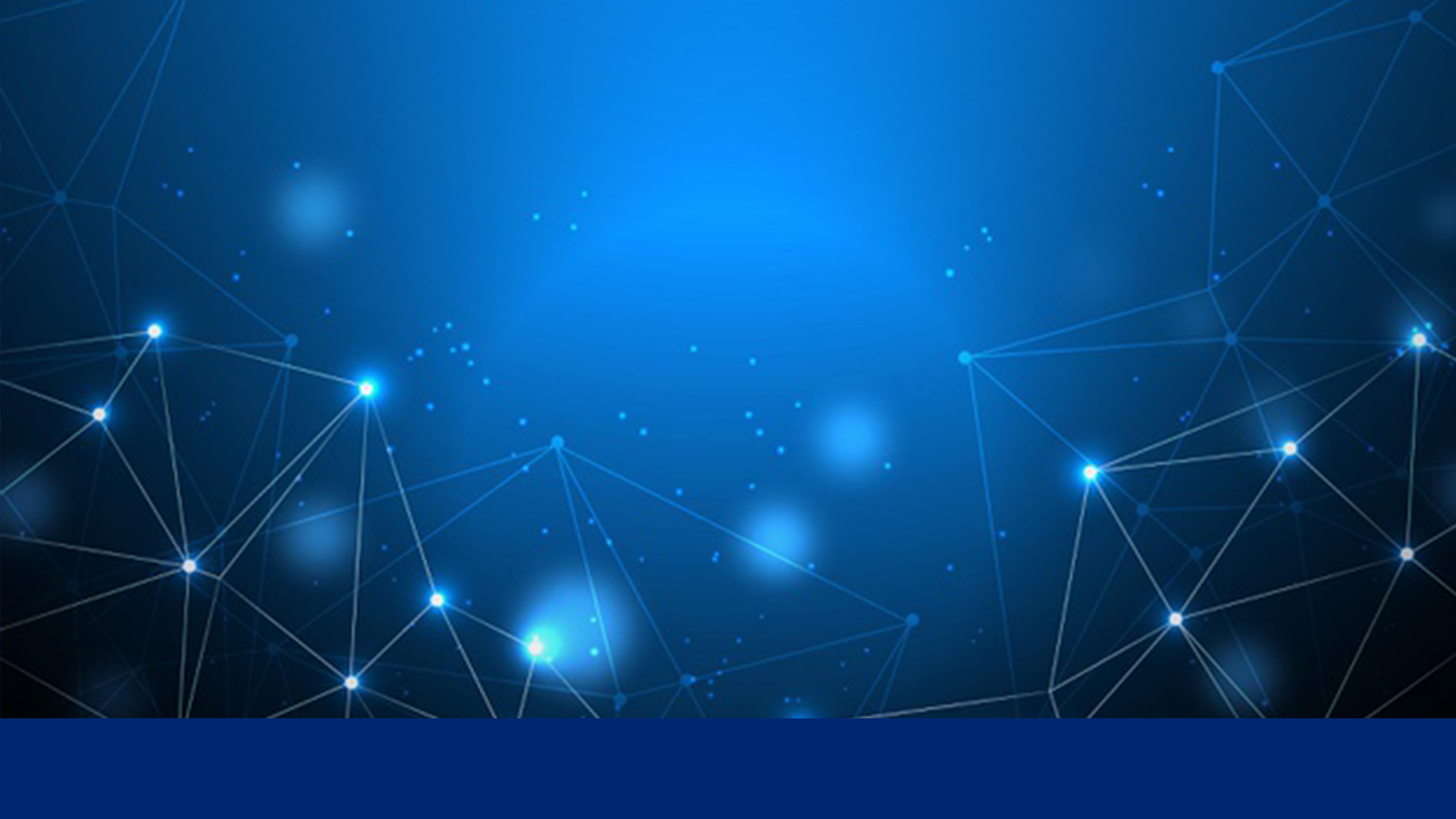 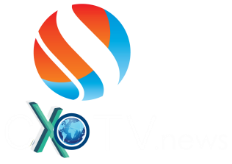 Adapt. Innovate. Win
Why is it Irresistible?

Largest platform with over 5000 core IT decision-makers and influencers 
Congregation of CXOs who have led technological innovations and transformation initiatives
Stage for client testimony for IT Vendors/OEMs to help them drive customer experience
Largest knowledge-sharing platform for industry leaders and peers
Opportunity to position customer case study for Innovation Awards and Hall of Fame
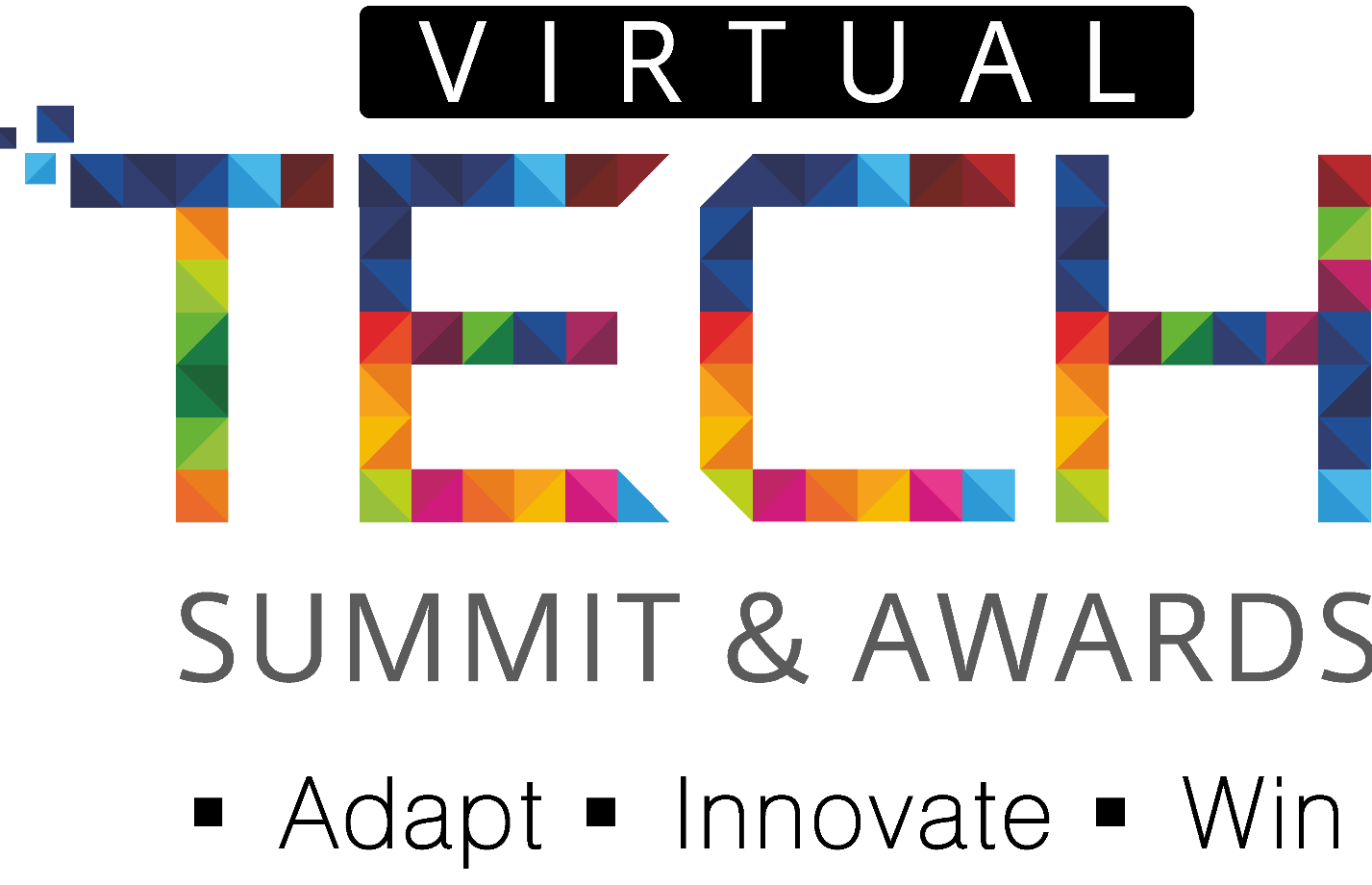 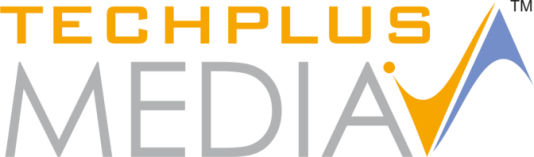 CXO Tech Priorities
Digital Transformation
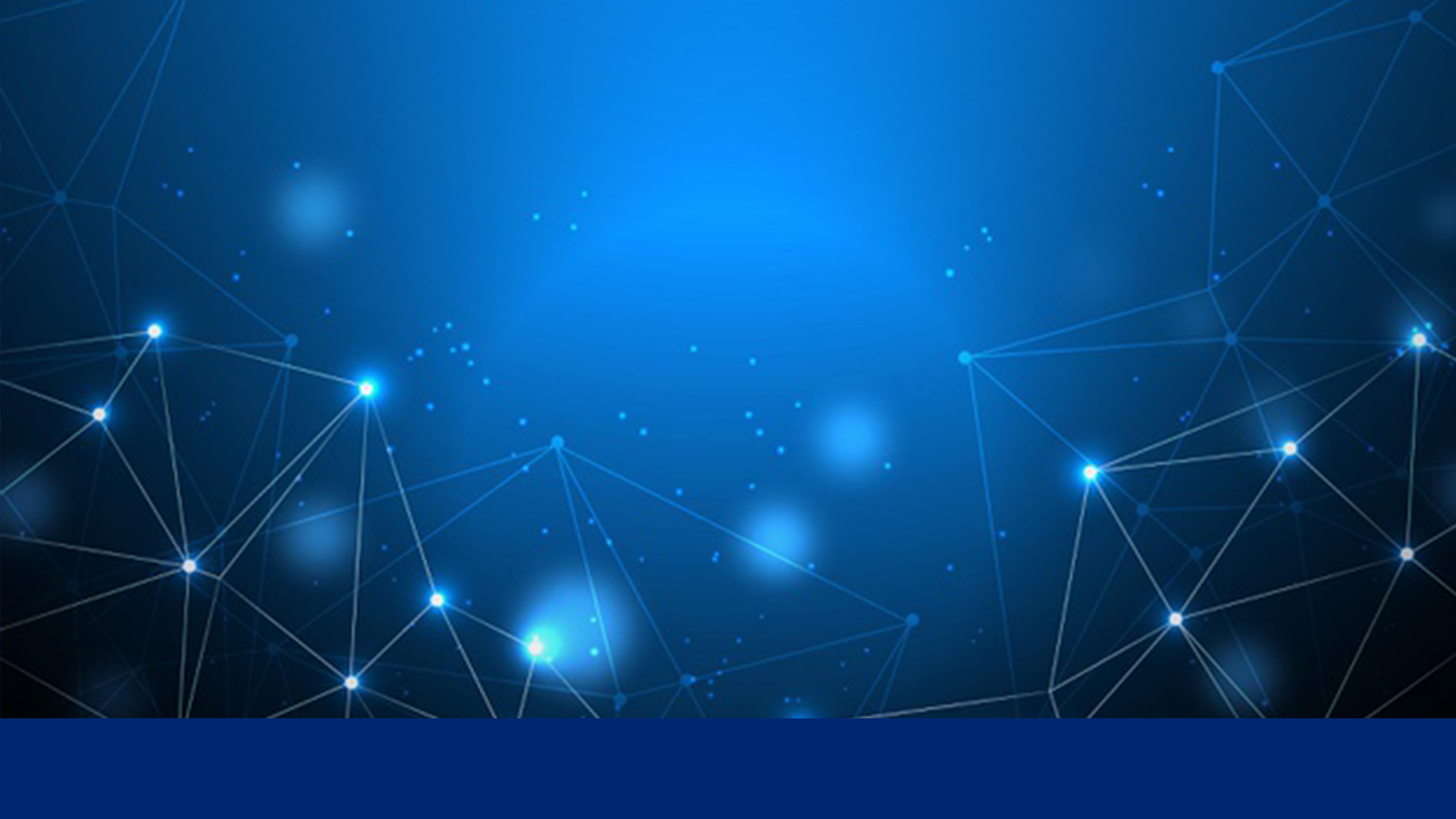 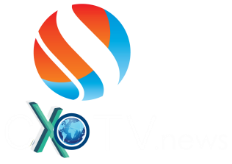 Summit Highlights
Key Focus Areas
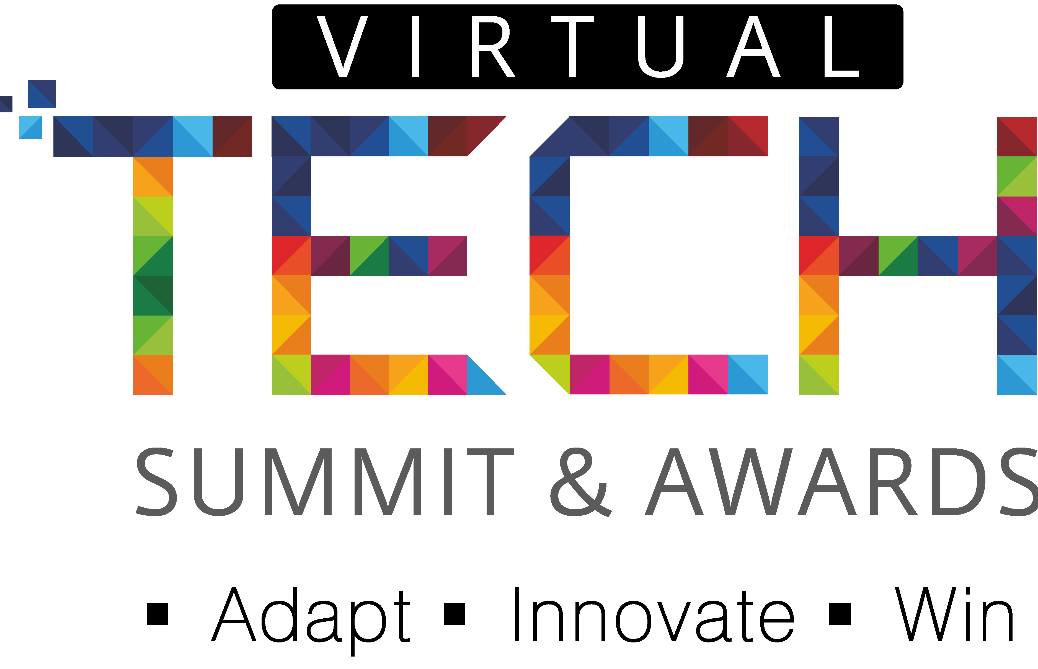 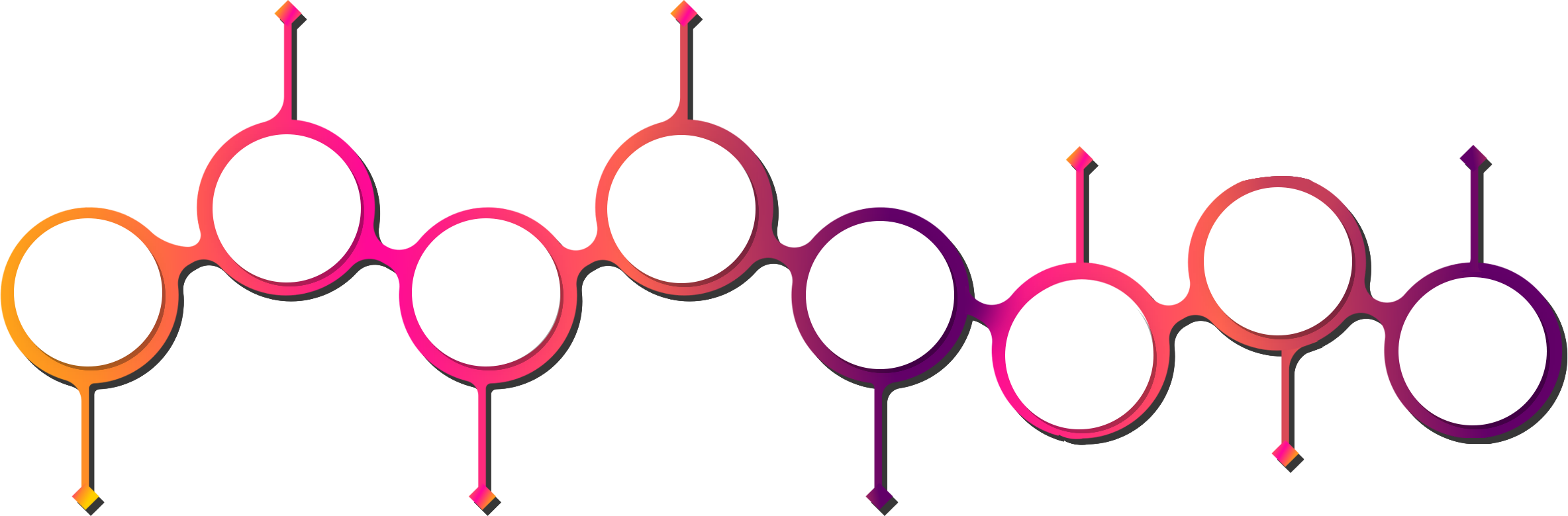 CloudComputing
AI & Automation
2
4
7
Future of Work – Employee Experience
3
5
Customer Experience Strategy
1
DR and BCP
8
6
Cyber Security
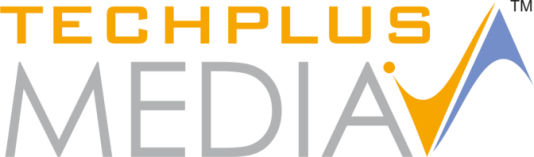 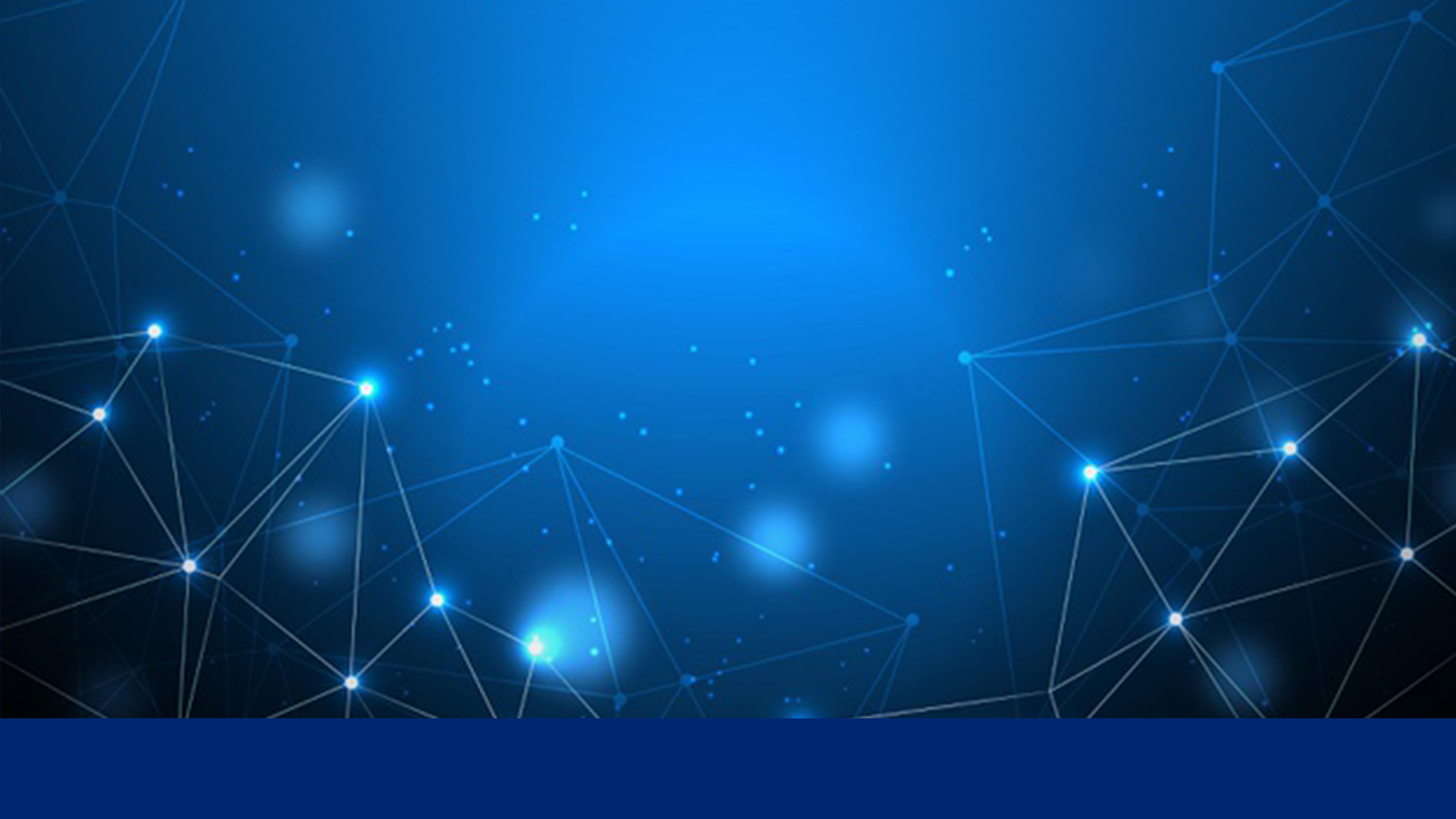 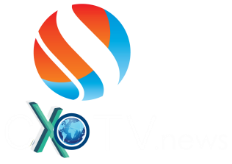 Summit Highlights
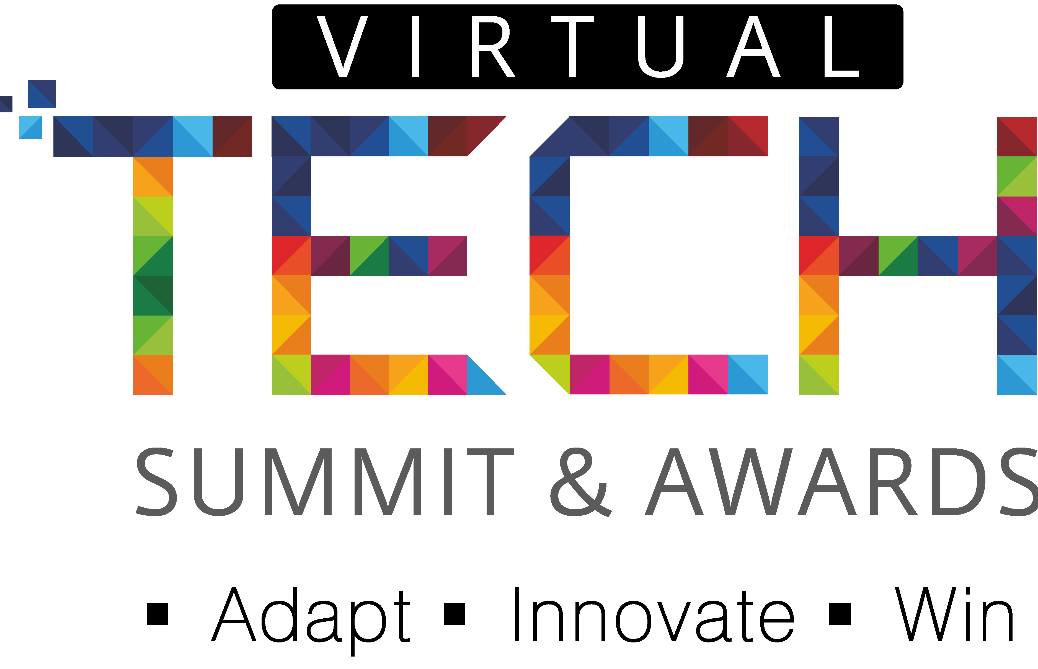 SUMMIT HIGHLIGHTS
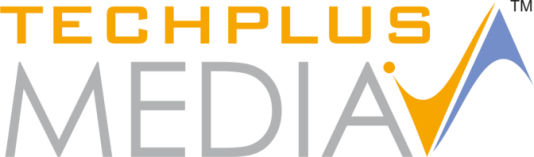 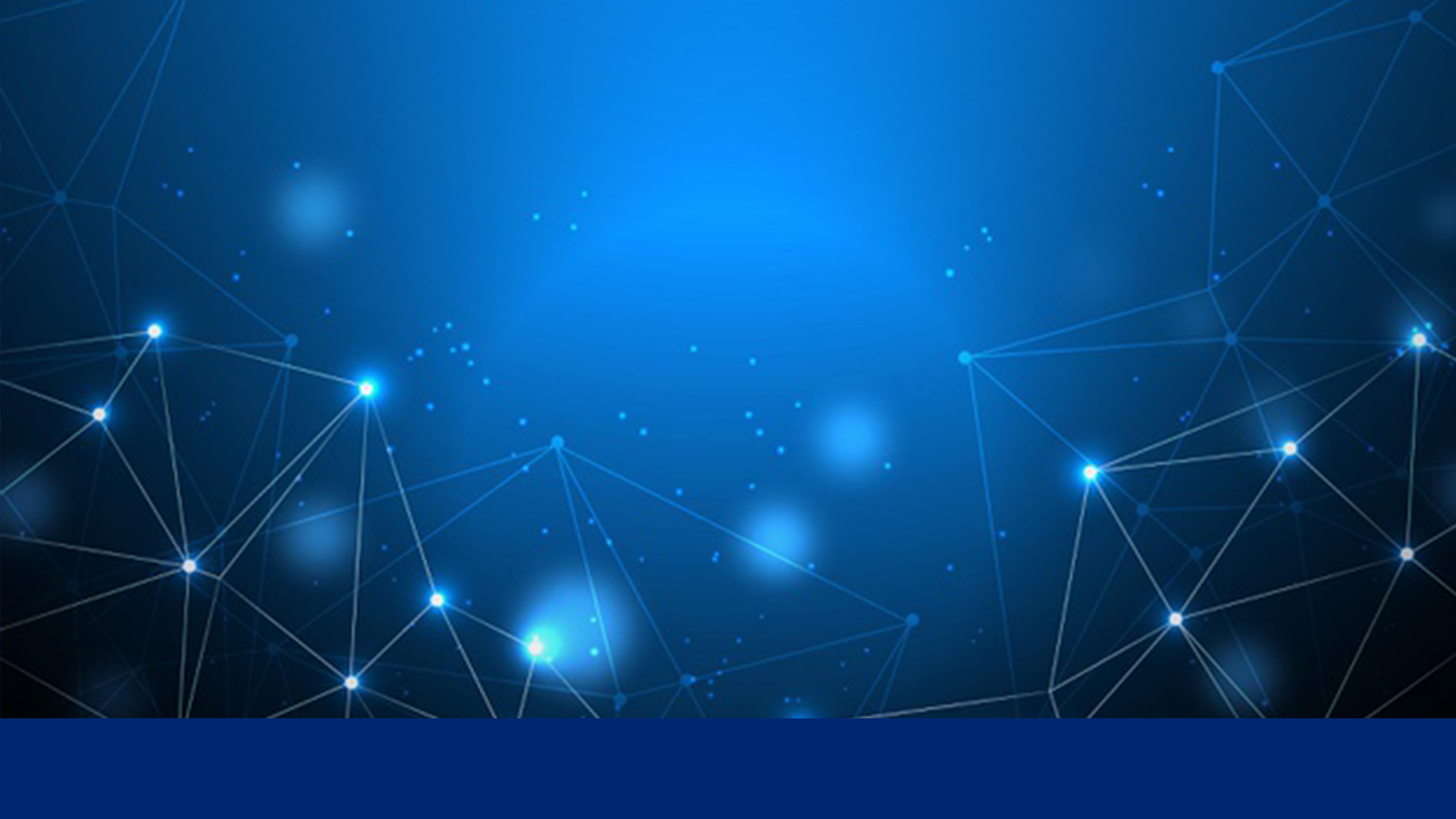 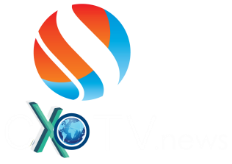 Attendee Profile
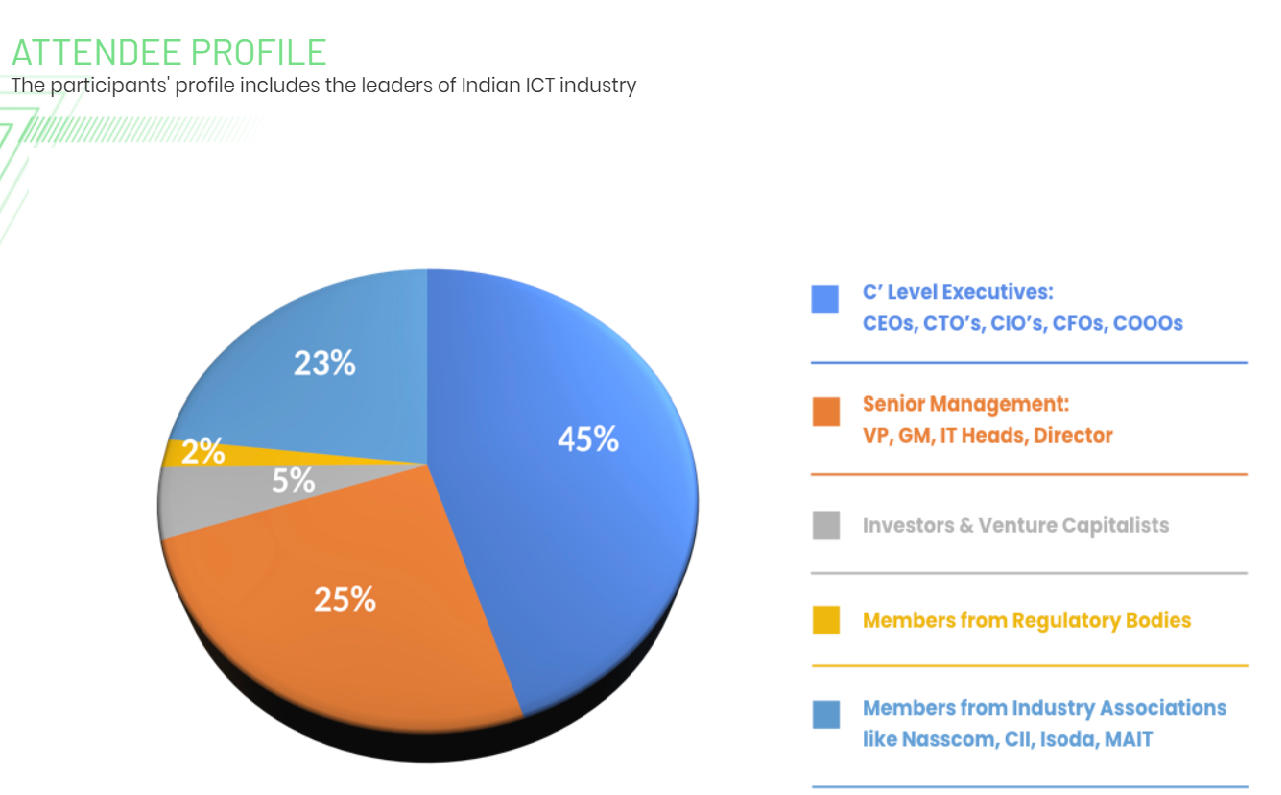 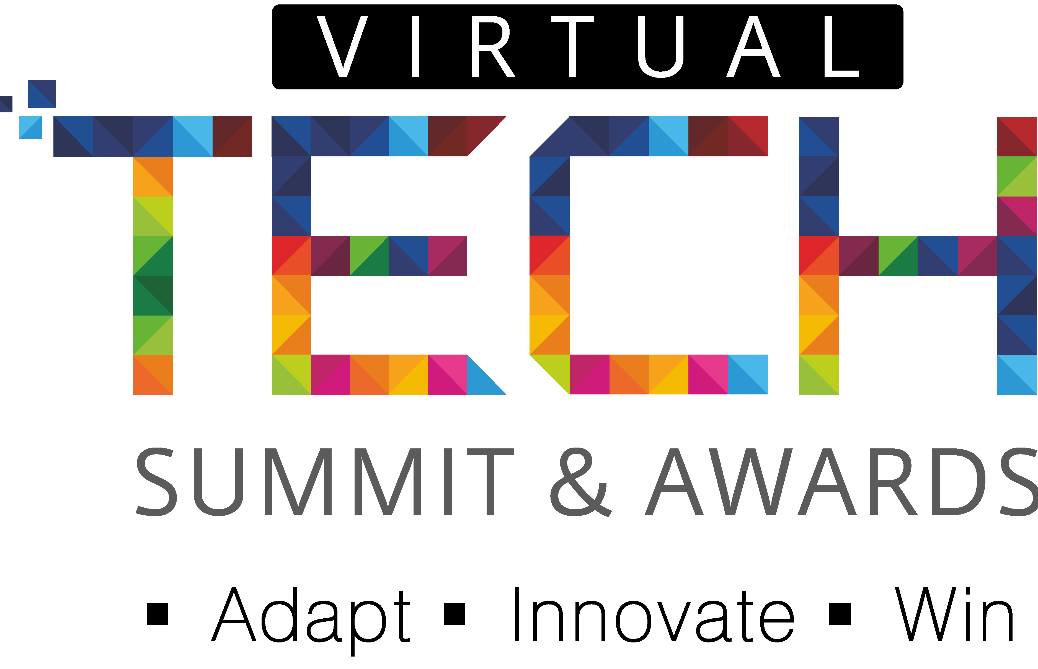 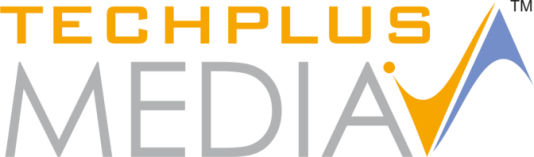 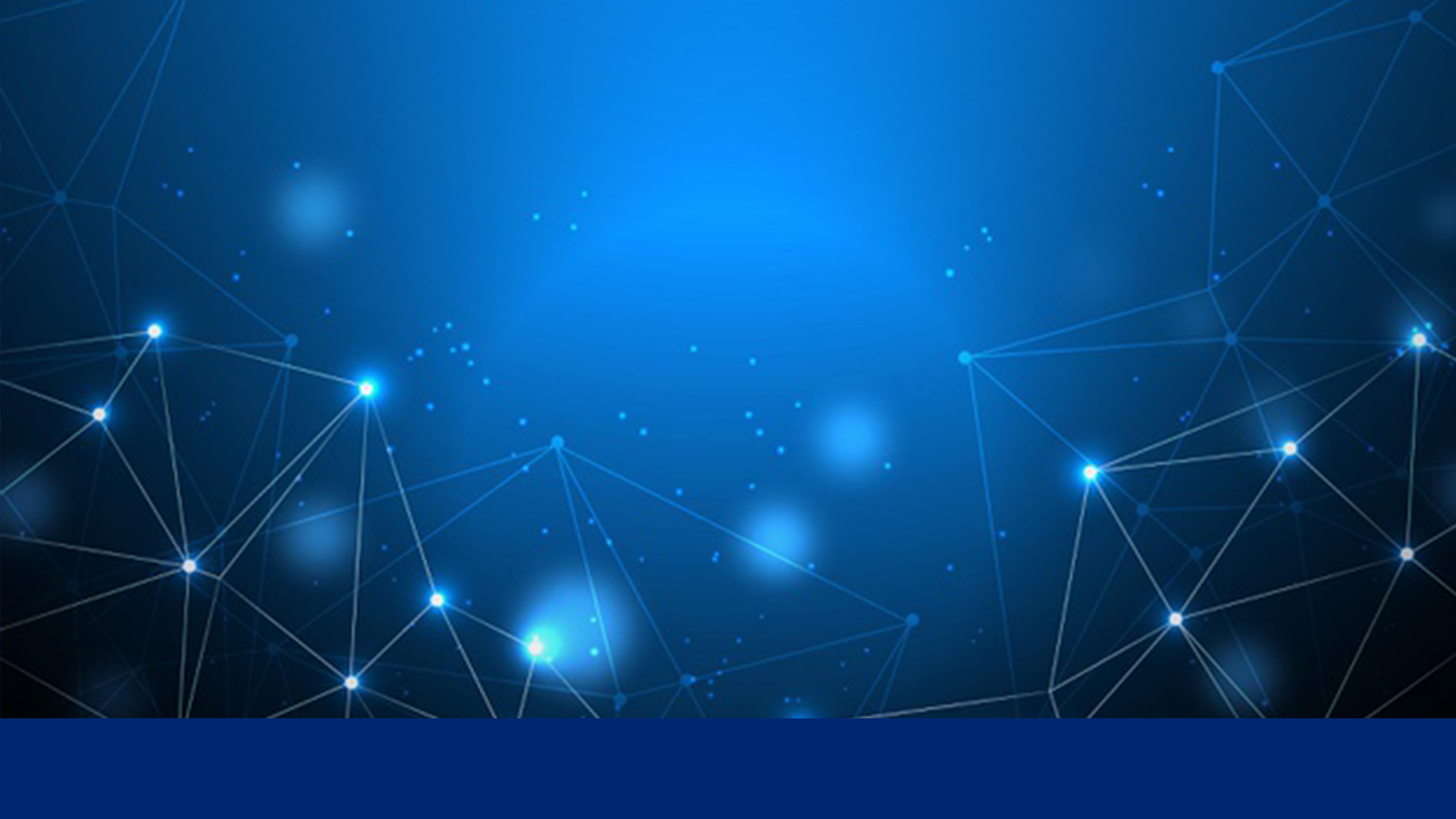 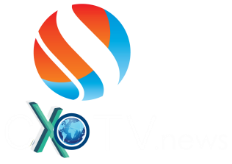 Title Partner
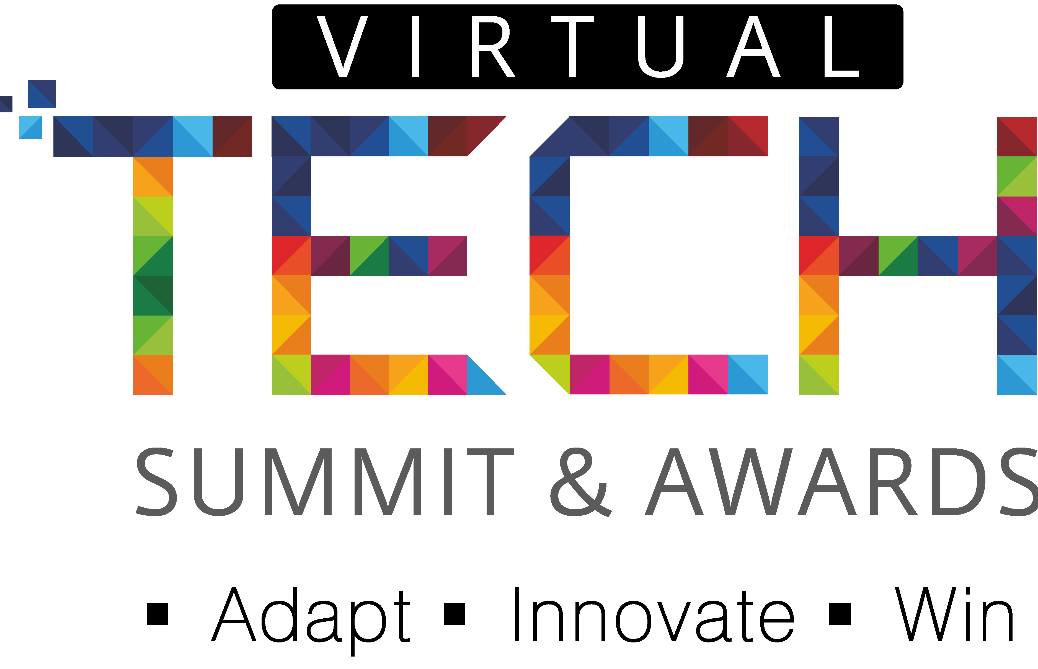 Deliverables:
Status as ‘Presenting Partner’ (Exclusive) 
20 mins Speaking Slot to address the entire audience 
One seat on the relevant  panel  discussion of 45-60 mins
e-Stall space to showcase your brand to all the attendees
EDM to 67,000+  ITDM (CIO, CTO, CISO, CMO, CSO, CDO etc) 
1 Month (300x250) MPU advertisement on CXOtv  Website
Complete database of all the attendees
Brand presence in all event-related communications
Brand presence at the virtual Venue [backdrop, tent cards, and all other brandings]
Brand presence [Logo] in the delegate kit, agenda and other communications
Title Sponsor
INR 20 Lacs
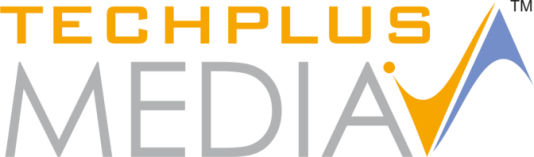 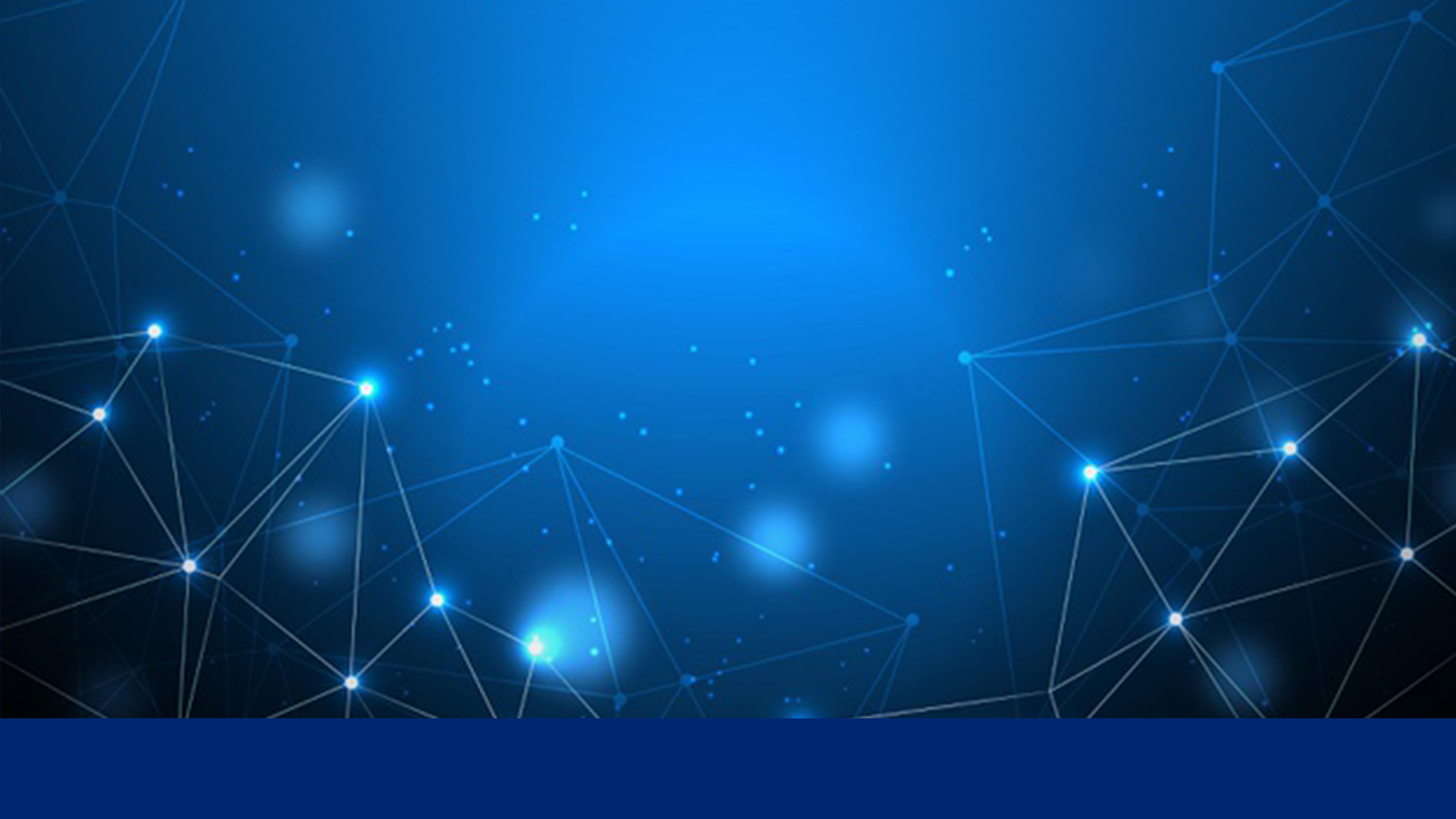 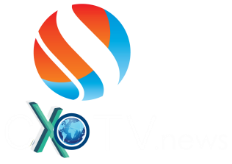 Gold Partner
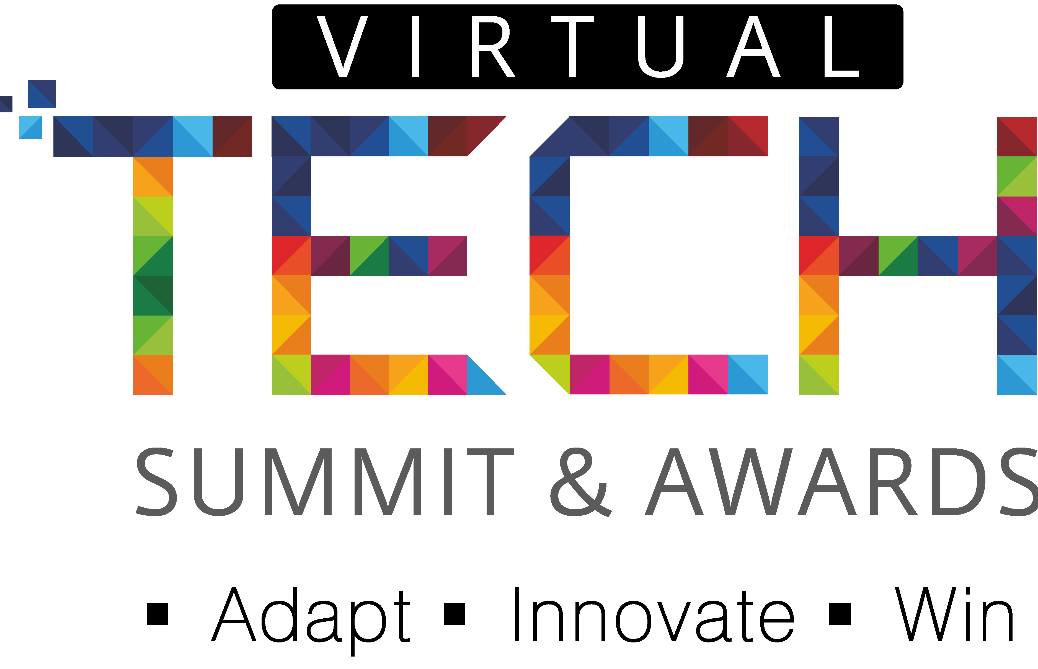 Deliverables:
Status as ‘Gold Partner’ (Max 2) 
10 mins Speaking Slot to address the entire audience 
One seat on the relevant  panel  discussion of 45-60 mins
e-Stall space to showcase your brand to all the attendees
EDM to 67,000+  ITDM (CIO, CTO, CISO, CMO, CSO, CDO etc) 
Complete database of all the attendees
Brand presence in all event-related communications
Brand presence at the Virtual Venue [backdrop, tent cards, and all other brandings]
Brand presence [Logo] in the delegate kit, agenda and other communications
Gold Partner
INR 15 Lacs
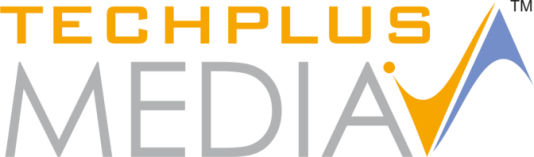 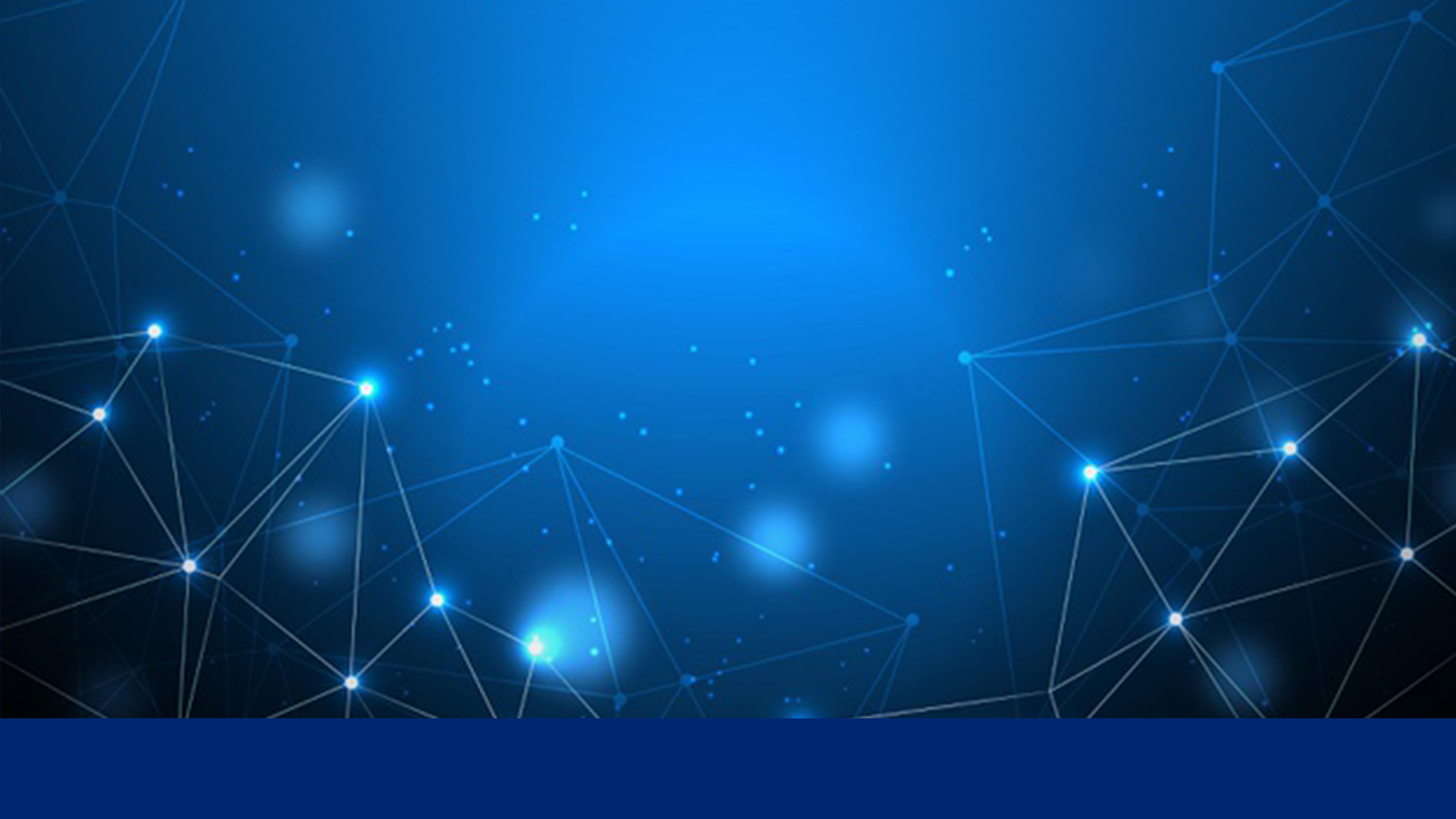 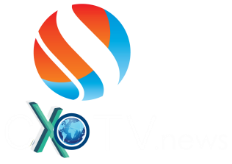 Associate Partner
Deliverables:
Status as ‘Associate Partner’
Presentation of 7 mins 
One seat on the relevant  panel  discussion of 45-60 mins
e-Stall space to showcase your brand to all the attendees
EDM to 67,000+  ITDM (CIO, CTO, CISO, CMO, CSO, CDO etc) 
Complete database of all the attendees
Brand presence in all event-related communications
Brand presence at the virtual Venue [backdrop, tent cards, and all other brandings]
Brand presence [Logo] in the delegate kit, agenda and other communications
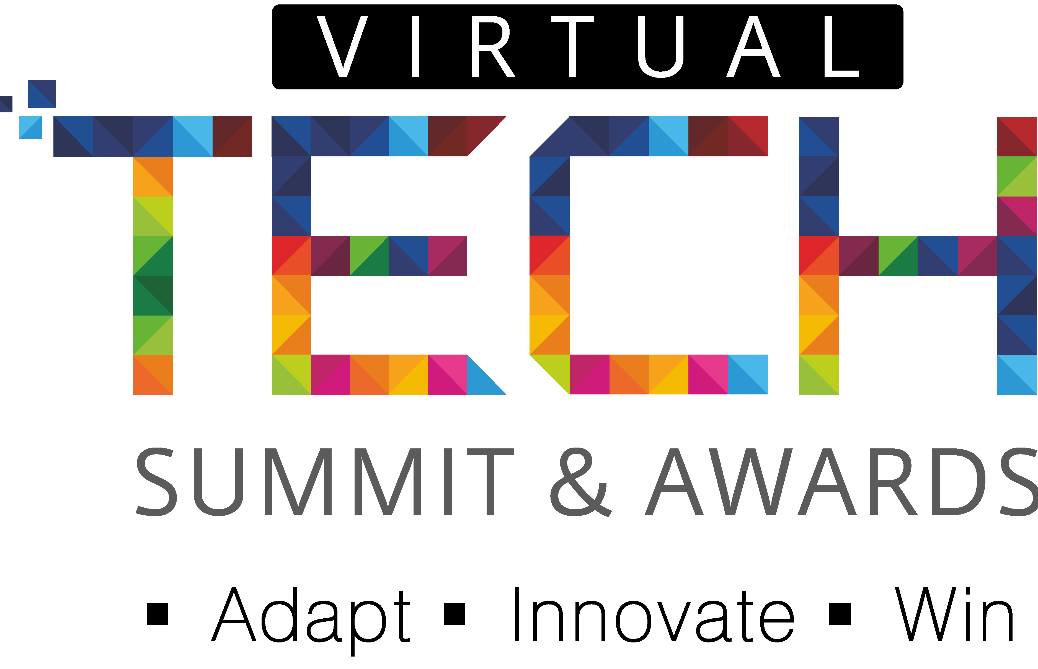 Associate Partner 
INR 12 Lacs
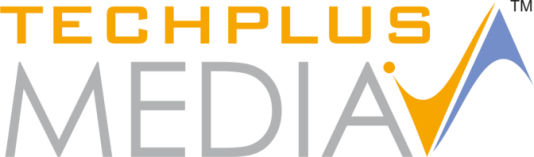 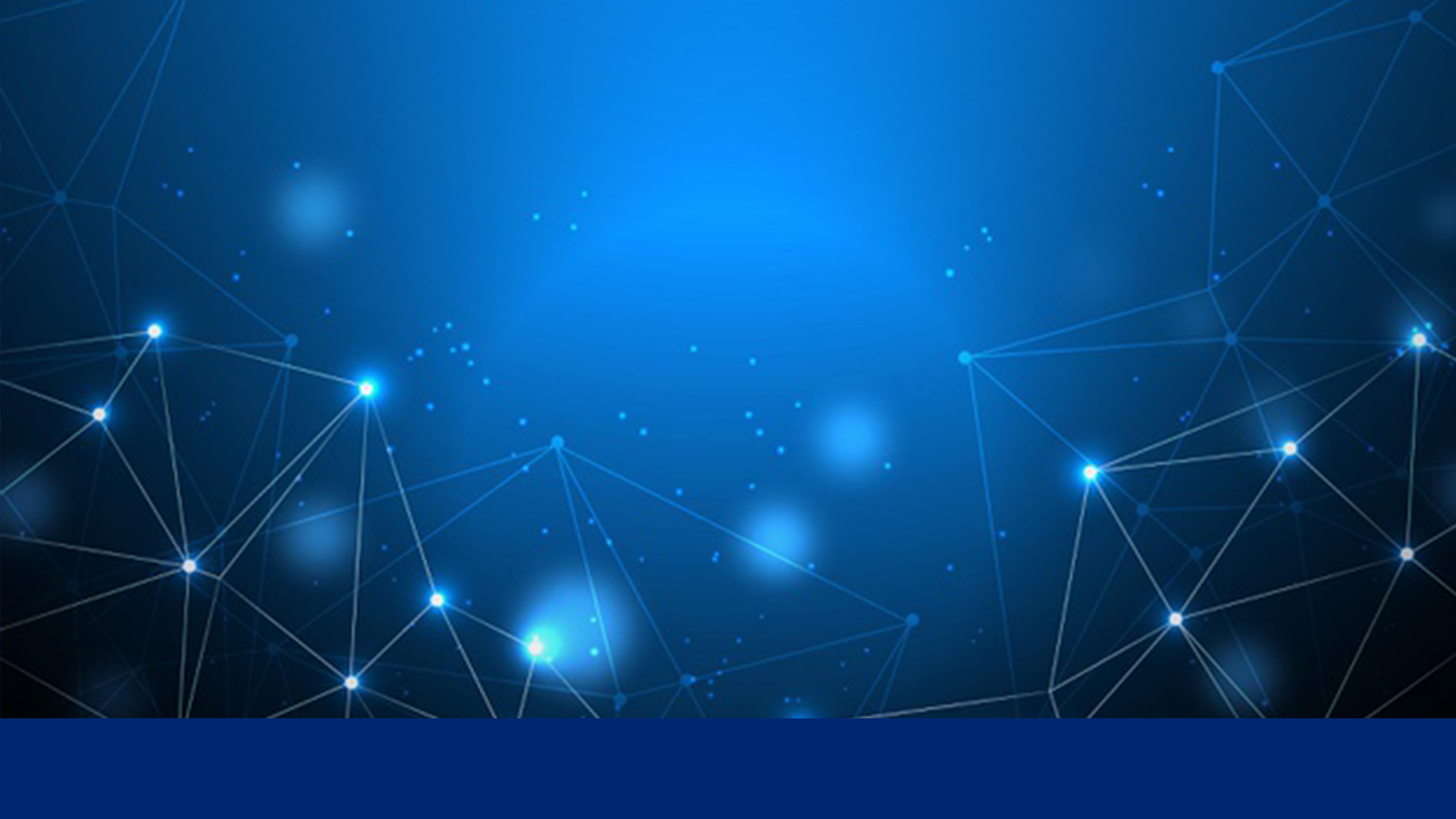 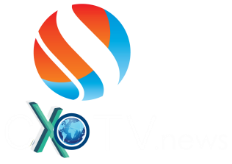 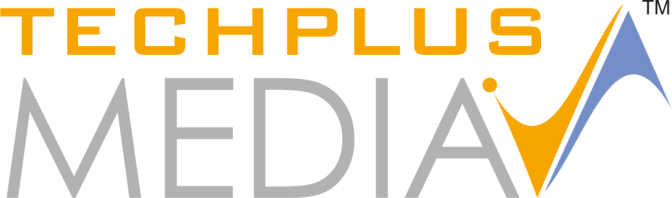 THANKS YOU
https://techplusmedia.com/cxotv/CIOawards2020/